New Vision
Exodus 3:1
Now Moses was keeping the flock of his father-in-law, Jethro, the priest of Midian, and he led his flock to the west side of the wilderness and came to Horeb, the mountain of God.
I Kings 19:8
8 And he arose and ate and drank, and went in the strength of that food forty days and forty nights to Horeb, the mount of God.
Luke 4:1
And Jesus, full of the Holy Spirit, returned from the Jordan and was led by the Spirit in the wilderness
Facets of New Vision
Strengthen Congregation Connections
Strengthen Congregational Connections
Romans 12:10
10 Love one another with brotherly affection. Outdo one another in showing honor.
Strengthen Congregational Connections
Romans 12:16
16 Live in harmony with one another. Do not be haughty, but associate with the lowly. Never be wise in your own sight.
Strengthen Congregational Connections
Galatians 6:2
 2 Bear one another's burdens, and so fulfill the law of Christ.
Strengthen Congregational Connections
Ephesians 4:32
32 Be kind to one another, tenderhearted,  forgiving one another, as God in Christ forgave you.
Strengthen Congregational Connections
Pastoral Connections
Strengthen Congregational Connections
Congregational Connections
Strengthen Congregational Connections
Congregational Connections
Facets of New Vision
Strengthen Congregation Connections
Serve the Community
Serve the Community
Mark 12:31 
31 The second is this: ‘You shall love your neighbor as yourself.’ There is no other commandment greater than these.”
Serve the Community
Matthew 5:34-35
34 Then the King will say to those on his right, ‘Come, you who are blessed by my Father, inherit the kingdom prepared for you from the foundation of the world. 35 For I was hungry and you gave me food, I was thirsty and you gave me drink, I was a stranger and you welcomed me,
Serve the Community
Matthew 5:36
36 I was naked and you clothed me, I was sick and you visited me, I was in prison and you came to me.’
Facets of New Vision
Strengthen Congregation Connections
Serve the Community
Minister to the Youth
Minister to the Youth
Deuteronomy 4:9
9 “Only take care, and keep your soul diligently, lest you forget the things that your eyes have seen, and lest they depart from your heart all the days of your life. Make them known to your children and your children's children—
Minister to the Youth
Proverbs 22:6
Train up a child in the way he should go;    even when he is old he will not depart from it.
Facets of New Vision
Strengthen Congregation Connections
Serve the Community
Minister to the Youth
Energize the Service
Energize the Service
Acts 4:31
31 And when they had prayed, the place in which they were gathered together was shaken, and they were all filled with the Holy Spirit and continued to speak the word of God with boldness.
Energize the Service
Revelation 4:5-6
5 From the throne came flashes of lightning, and rumblings and peals of thunder, and before the throne were burning seven torches of fire, which are the seven spirits of God, 6 and before the throne there was as it were a sea of glass, like crystal.
Facets of New Vision
Strengthen Congregation Connections
Serve the Community
Minister to the Youth
Energize the Service
Show Signs of Life
Show Signs of Life
Show Signs of Life
Exodus 3:2-3
2 And the angel of the Lord appeared to him in a flame of fire out of the midst of a bush. He looked, and behold, the bush was burning, yet it was not consumed. 3 And Moses said, “I will turn aside to see this great sight, why the bush is not burned.”
Show Signs of Life
Numbers 17:6-7
6 Moses spoke to the people of Israel. And all their chiefs gave him staffs, one for each chief, according to their fathers' houses, twelve staffs. And the staff of Aaron was among their staffs. 7 And Moses deposited the staffs before the Lord in the tent of the testimony.
Show Signs of Life
Numbers 17:8
8 On the next day Moses went into the tent of the testimony, and behold, the staff of Aaron for the house of Levi had sprouted and put forth buds and produced blossoms, and it bore ripe almonds.
Facets of New Vision
Strengthen Congregation Connections
Serve the Community
Minister to the Youth
Energize the Service
Show Signs of Life
De-Scary the Basement
De-Scary the Basement
Genesis 1:4
3 And God said, “Let there be light,” and there was light. 4 And God saw that the light was good…
De-Scary the Basement
Genesis 1:31
31 And God saw everything that he had made, and behold, it was very good.
De-Scary the Basement
I John 4:18
18 There is no fear in love, but perfect love casts out fear. For fear has to do with punishment, and whoever fears has not been perfected in love.
Facets of New Vision
Strengthen Congregation Connections
Serve the Community
Minister to the Youth
Energize the Service
Show Signs of Life
De-Scary the Basement
Exodus 12:37-38
37 And the people of Israel journeyed from Rameses to Succoth, about six hundred thousand men on foot, besides women and children. 38 A mixed multitude also went up with them, and very much livestock, both flocks and herds.
Welcome to
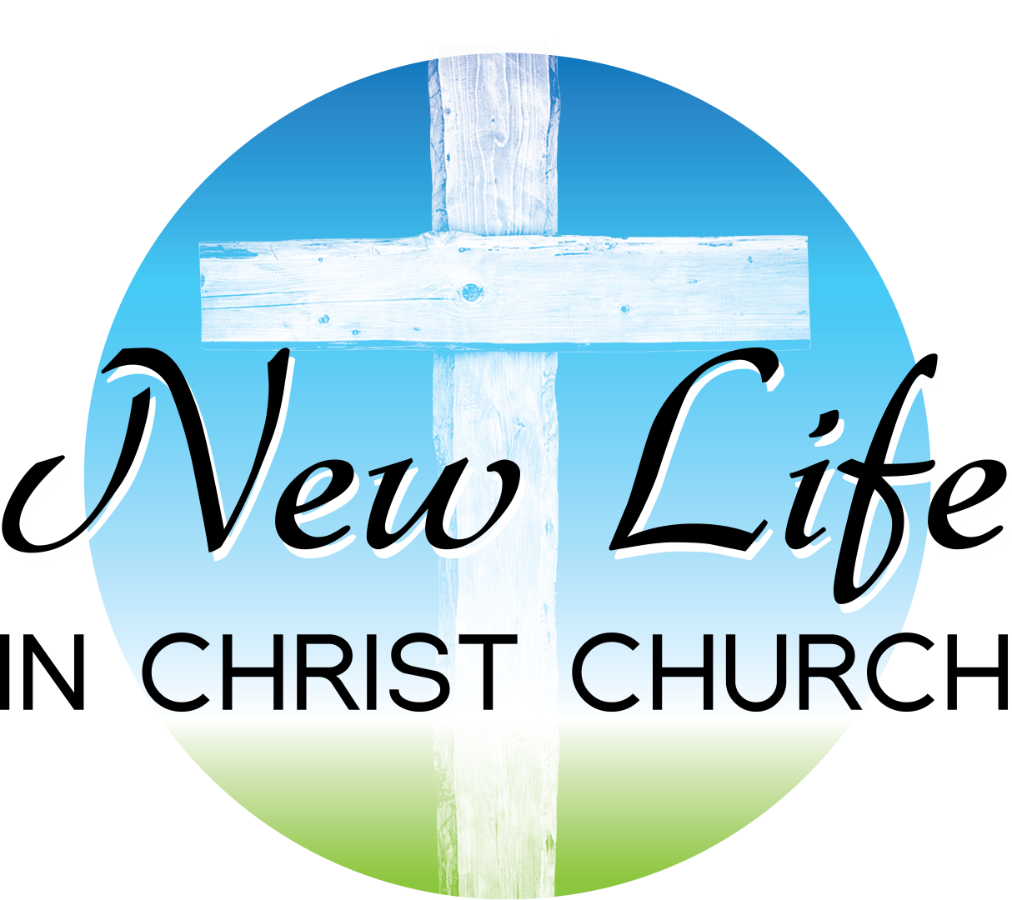